Semantisatieverhaal B:
Ik heb een opa en hij is 82 jaar. Hij loopt een beetje krom en zijn ogen worden steeds slechter. En dat baart mij zorgen; dat maakt me ongerust. Want deze lieve oude man rijdt nog auto! Auto! Ook op de snelweg hè? Levensgevaarlijk! 
Gelukkig worden mensen met een rijbewijs als ze ouders worden op grote schaal, dus in grote hoeveelheden, gekeurd. Dan kijken ze of je nog goed kunt rijden. Dit gebeurt als je 75 jaar wordt, en als je 80 wordt, en zo elke 5 jaar. Dat is gebruikelijk, dat is normaal, en staat in de wet. 
Toen mijn opa 80 werd, werd hij nog goedgekeurd en mocht hij nog autorijden. Nu is hij 82 jaar en vind ik dat hij niet meer moet autorijden. Ik zie het met lede ogen aan als ik hem in de auto zie stappen. Ik kijk machteloos en verdrietig toe. Want hij ziet steeds slechter.
Mijn opa is dol op zijn autootje. Dat ding heeft grote aantrekkingskracht. De aantrekkingskracht is de kracht waarmee mensen of dingen naar elkaar toe worden getrokken. “Ik ga echt niet met de bus! Ik ga lekker met mijn eigen auto”, zegt hij dan. Tja, hij wordt pas als hij 85 wordt weer gekeurd. En ik denk dat hij dan wordt afgekeurd. Dat hij zijn rijbewijs moet inleveren. Vanwege zijn ogen. Hij profiteert nu nog even van het hebben van een rijbewijs. Hij heeft daar nog even voordeel van. Hij heeft gewoon nog 3 jaar vrij spel! Hij kan doen wat hij wil. Het zou wel erg zijn als dit ten koste gaat van andere weggebruikers. Als het nadelig is voor andere mensen in het verkeer. Dat hij effe zo een fietser in een bocht aantikt ofzo. Het is toch echt een gebrek, een tekort, als je niet zo goed ziet. Ook buiten het verkeer zorgen zijn slechte ogen voor problemen. Mijn opa hield er altijd van om naar theatervoorstellingen te gaan. Maar nu mist hij vaak belangrijke details door zijn slechte ogen. Het is triest om te zien hoe zijn beperkingen invloed hebben op zijn plezier in de culturele sector. Dat zijn alle mensen of bedrijven die bezig zijn met cultuur.
Hoe oud zijn jullie opa’s en oma’s eigenlijk?
B
[Speaker Notes: Woordenoverzicht

gebruikelijk = normaal, zoals het meestal is
met lede ogen aanzien = machteloos en verdrietig toekijken
vrij spel hebben = kunnen doen wat je wilt (zonder van iets of iemand last te hebben)
het gebrek = het tekort, iets wat er helaas niet of te weinig is
ten koste gaan van = nadelig zijn voor
zorgen baren = ongerust maken
profiteren van = voordeel hebben van
de culturele sector = alle mensen of bedrijven die bezig zijn met cultuur
op grote schaal = in grote hoeveelheden
de aantrekkingskracht = de kracht waarmee mensen of dingen naar elkaar toe worden getrokken]
Gerarda Das
Marjan ter Harmsel
Mandy Routledge
Francis Vrielink
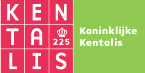 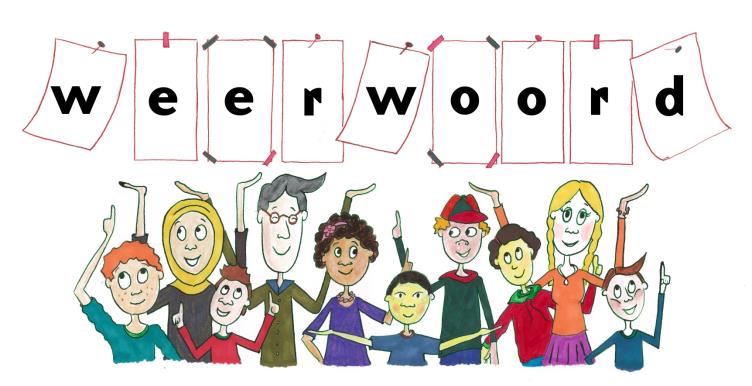 Week 16 – 16 april 2024
Niveau B
zorgen baren
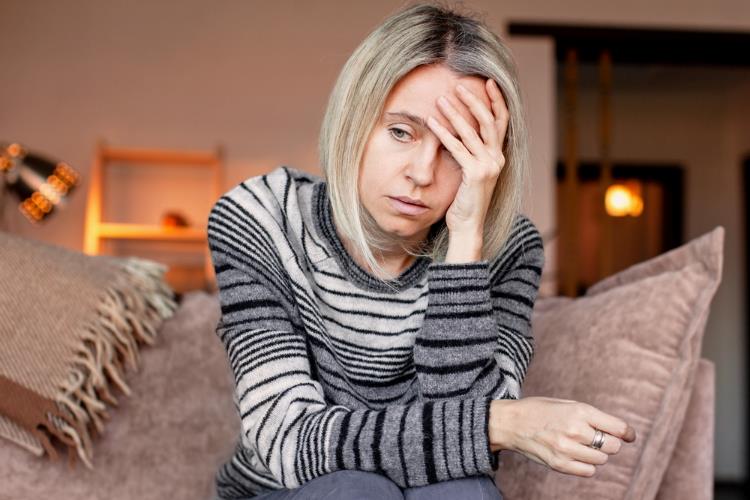 op grote schaal
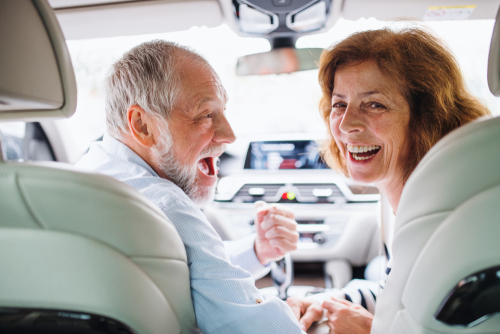 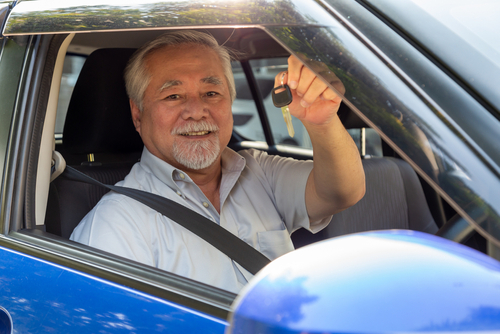 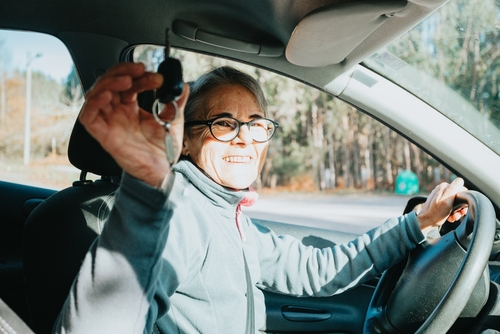 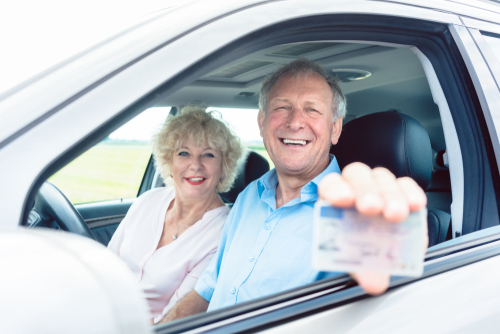 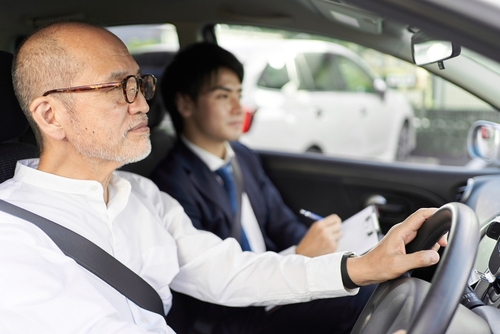 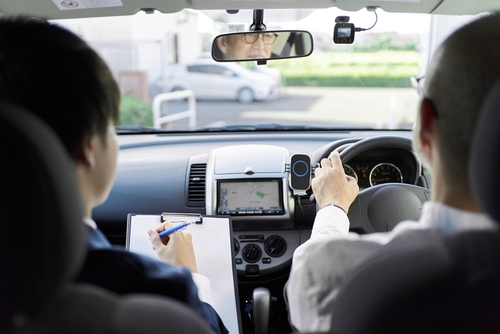 gebruikelijk
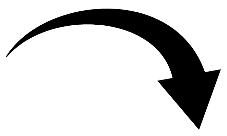 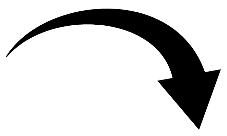 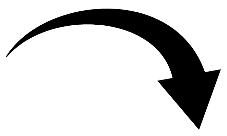 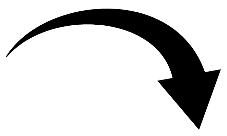 75   -   80   -   85   -   90   -   95
met lede ogen aanzien
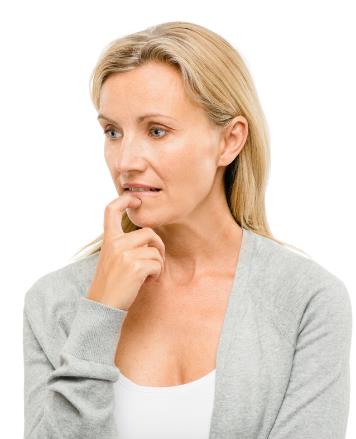 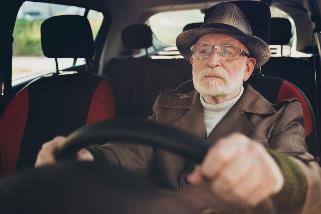 de aantrekkingskracht
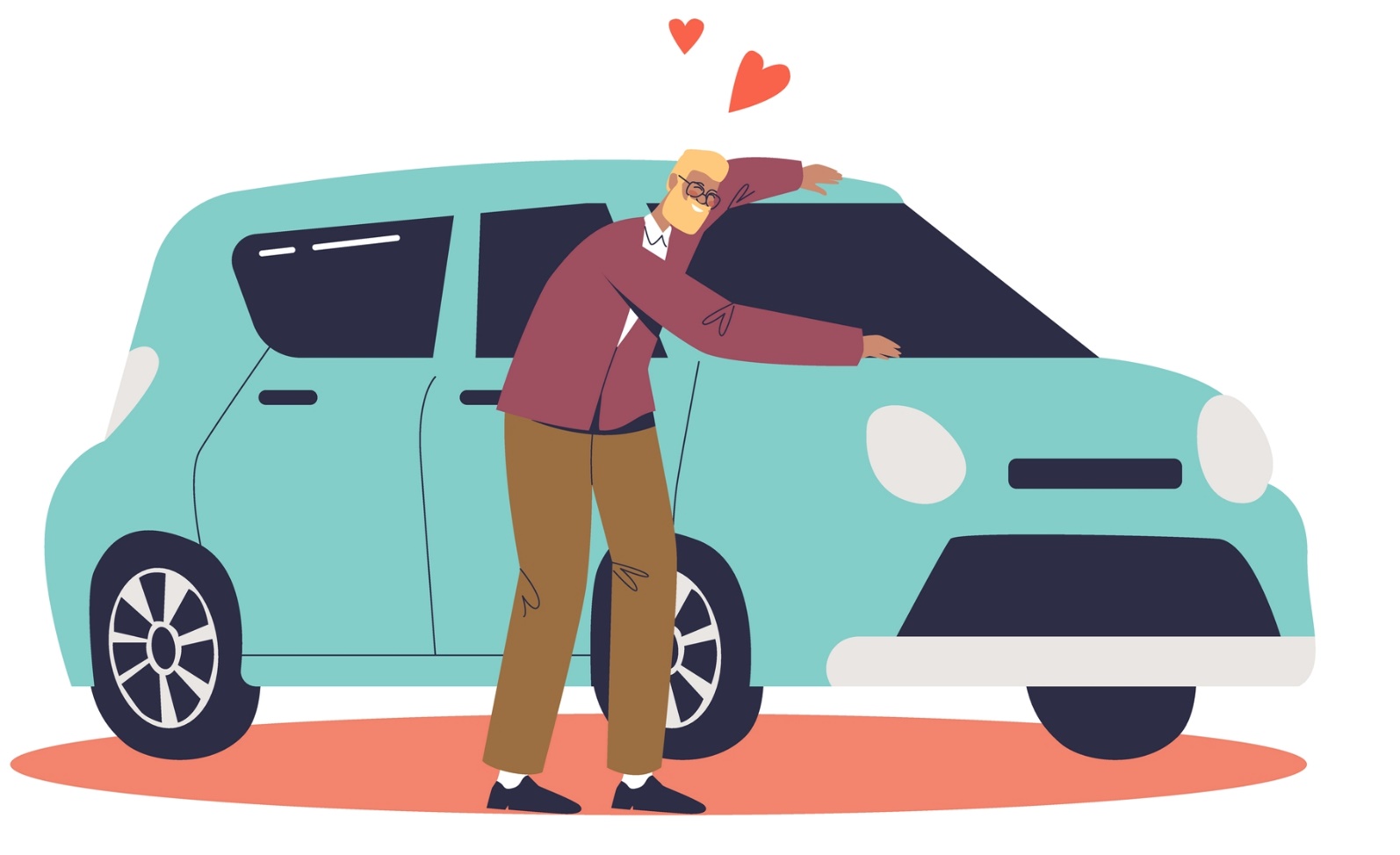 profiteren van
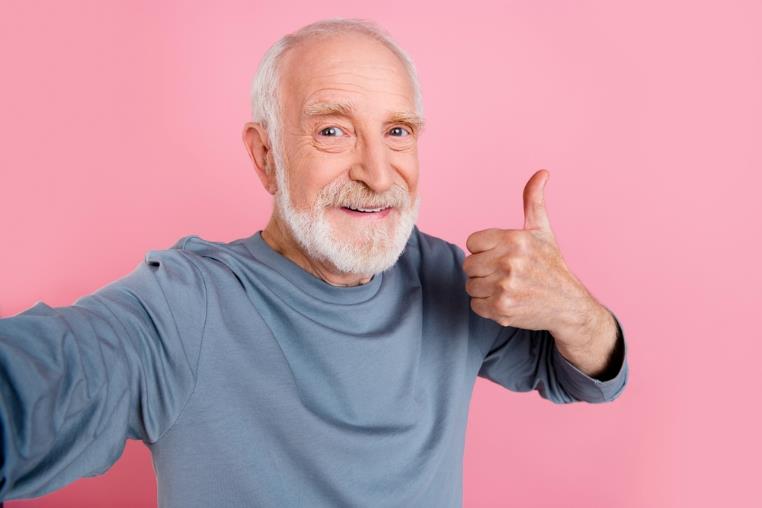 vrij spel hebben
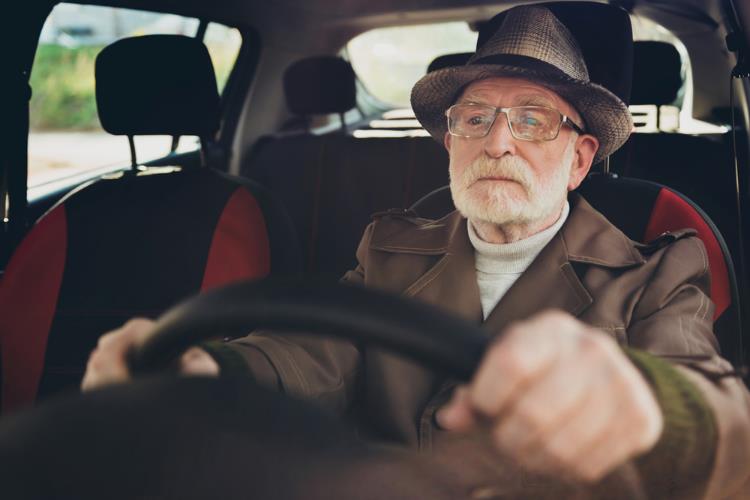 ten koste gaan van
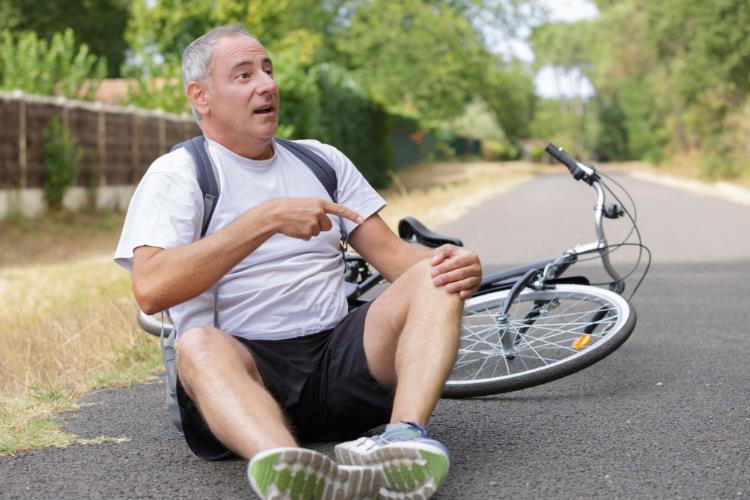 het gebrek
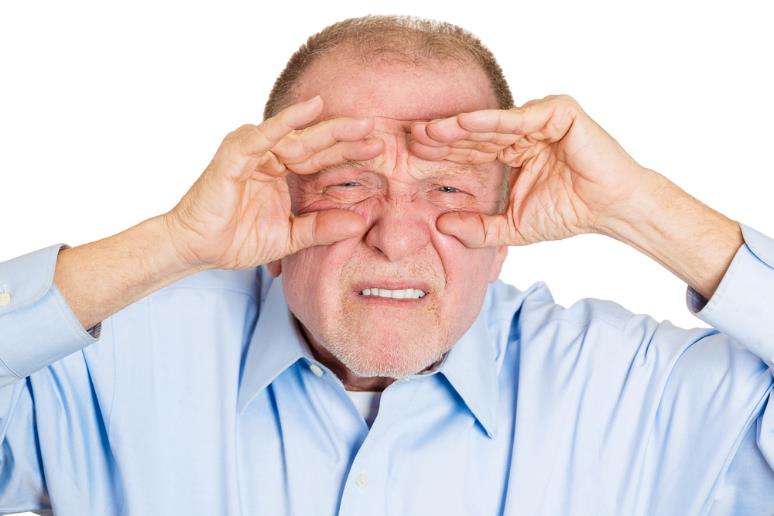 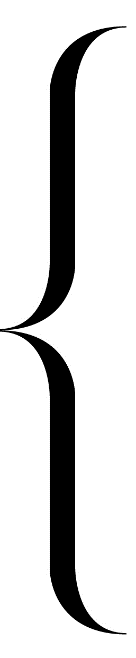 de culturele sector
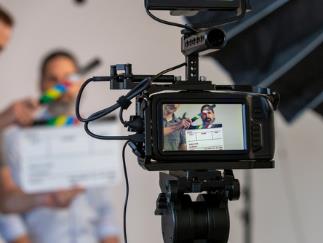 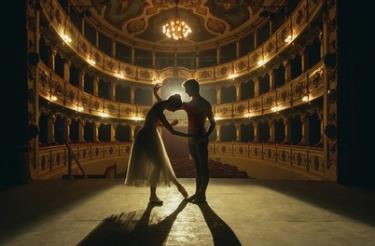 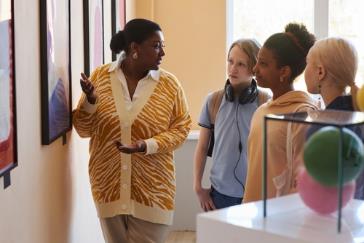 Op de woordmuur:
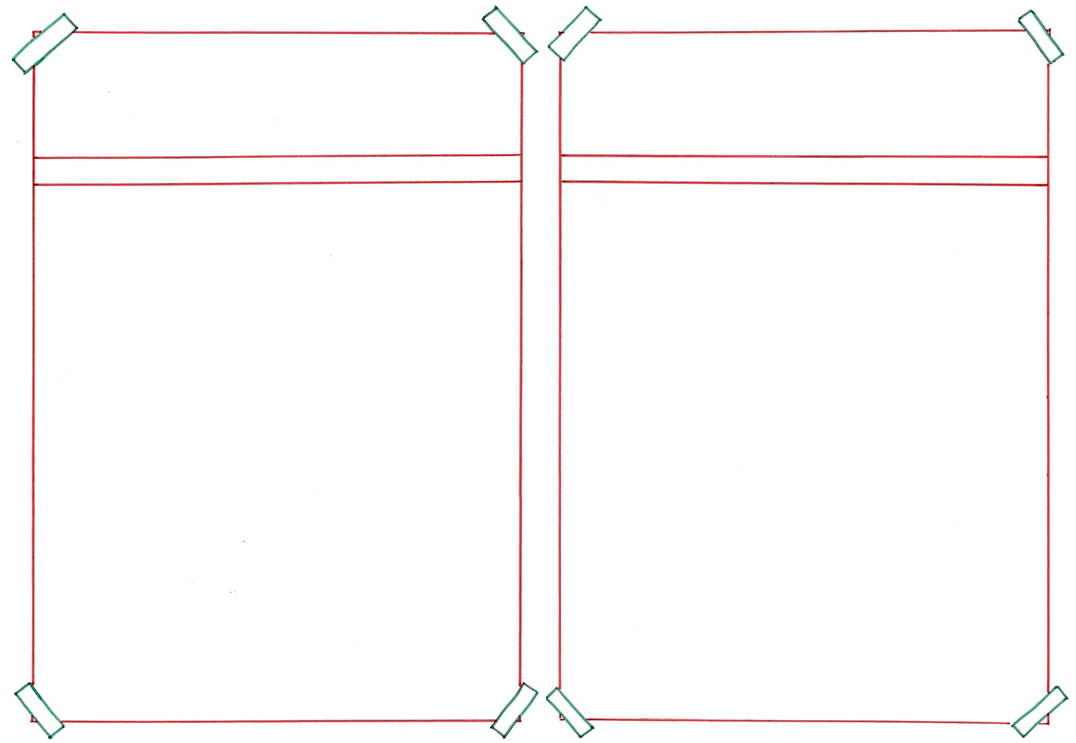 met lede ogen
ingrijpen
aanzien
= er iets tegen doen
 
 
 
 
 
  


Zij greep in toen de ruzie te erg werd.
= machteloos en verdrietig toekijken
  
 
 

 
   
Ik zie het met lede ogen aan als ik hem in de auto zie stappen.
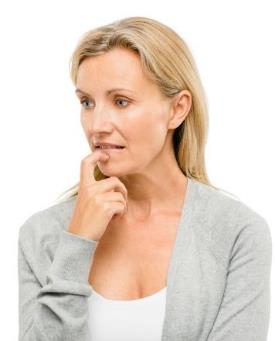 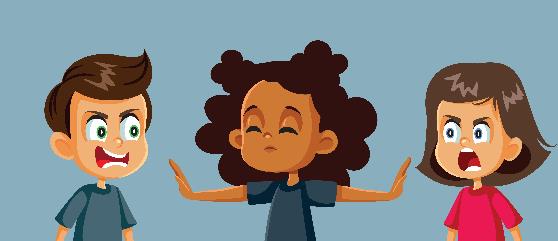 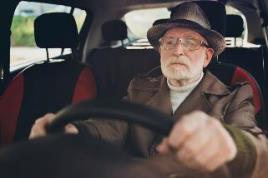 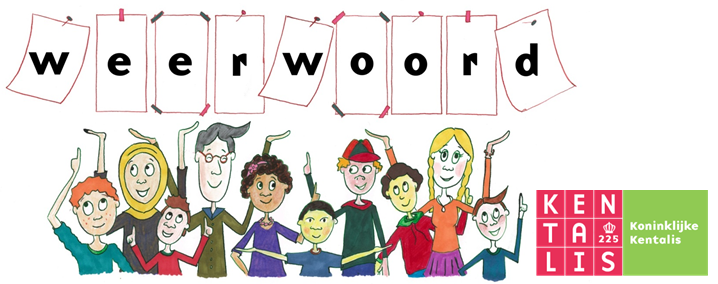 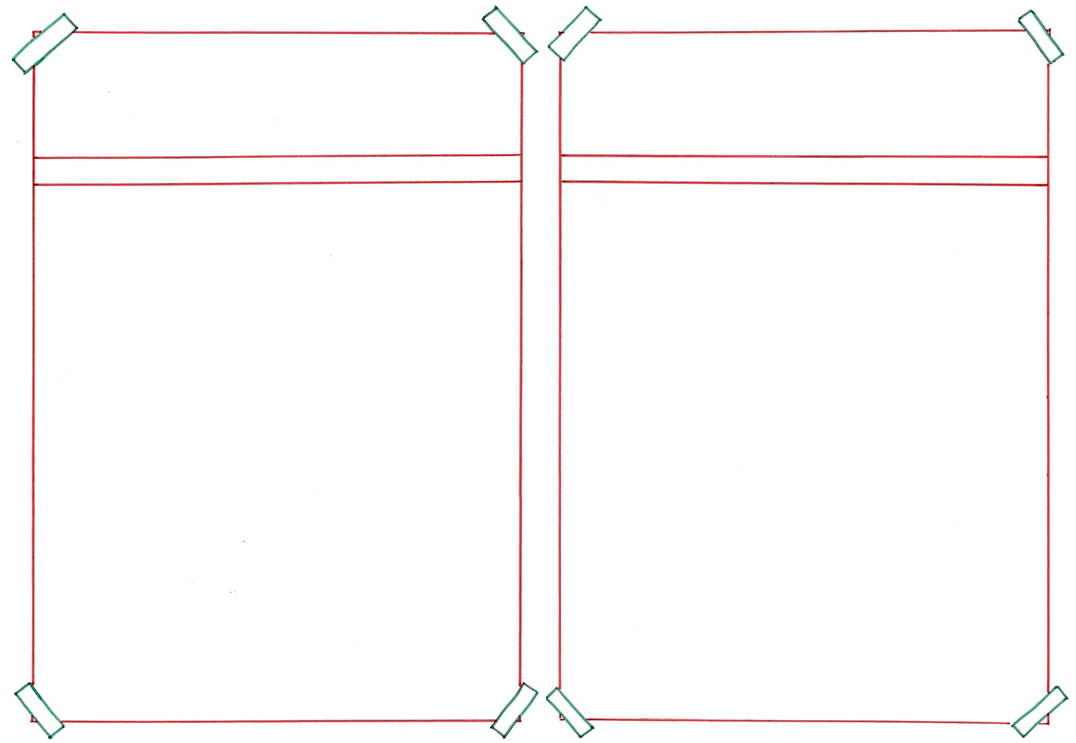 op kleine schaal
op grote schaal
= in grote hoeveelheden 
 
 
 
 
  


Oudere mensen worden op grote schaal gekeurd.
= in kleine hoeveelheden
  
 
 

 
   
Op kleine schaal wordt er extra oogonderzoek gedaan.
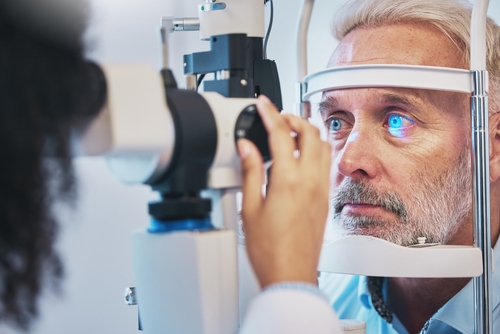 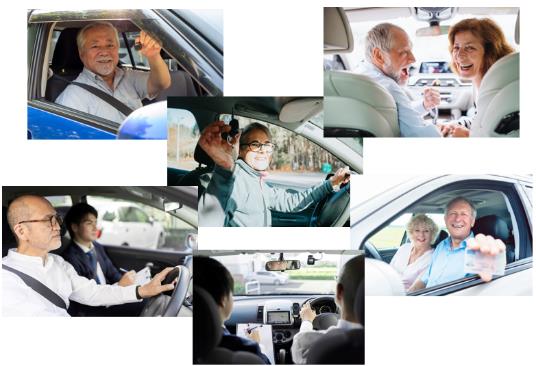 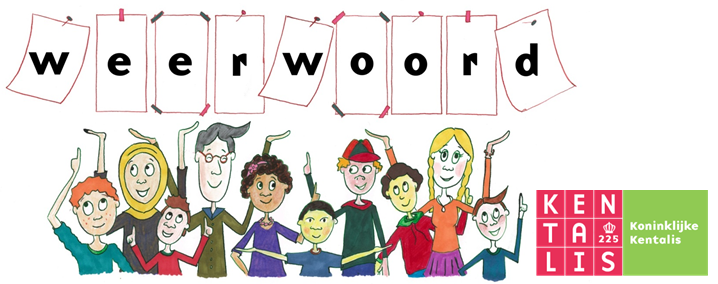 de
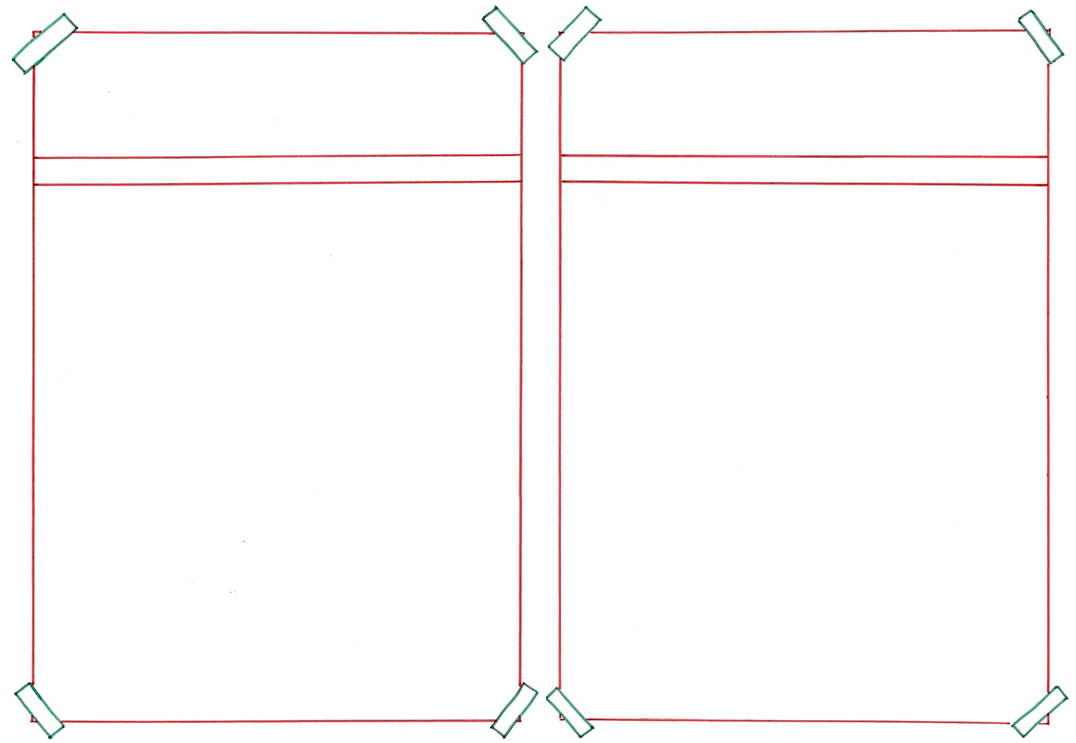 de aantrekkings-
afstoting
kracht
= de kracht waarmee mensen of dingen naar elkaar toe worden getrokken

 
 
 
 
 De auto heeft een grote aantrekkingskracht op hem.
= de kracht waarmee mensen of dingen elkaar van elkaar afduwen 

  
 
 

    
De geur zorgde voor afstoting.
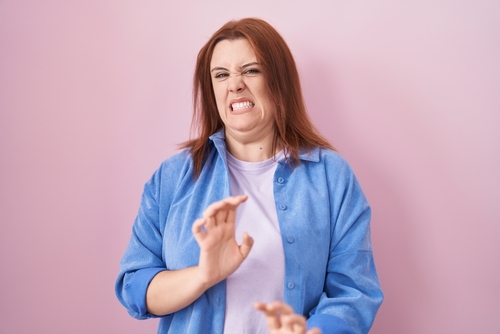 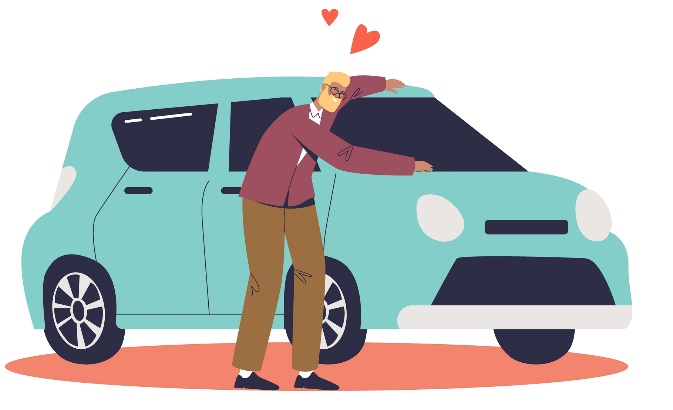 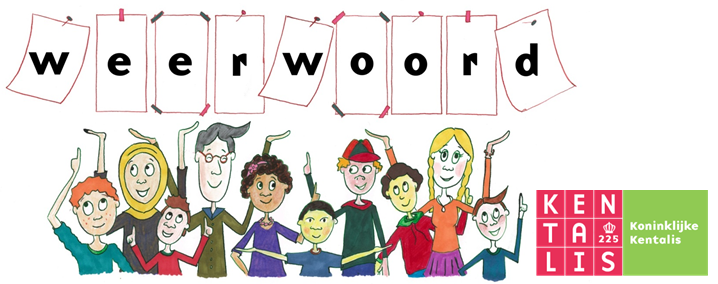 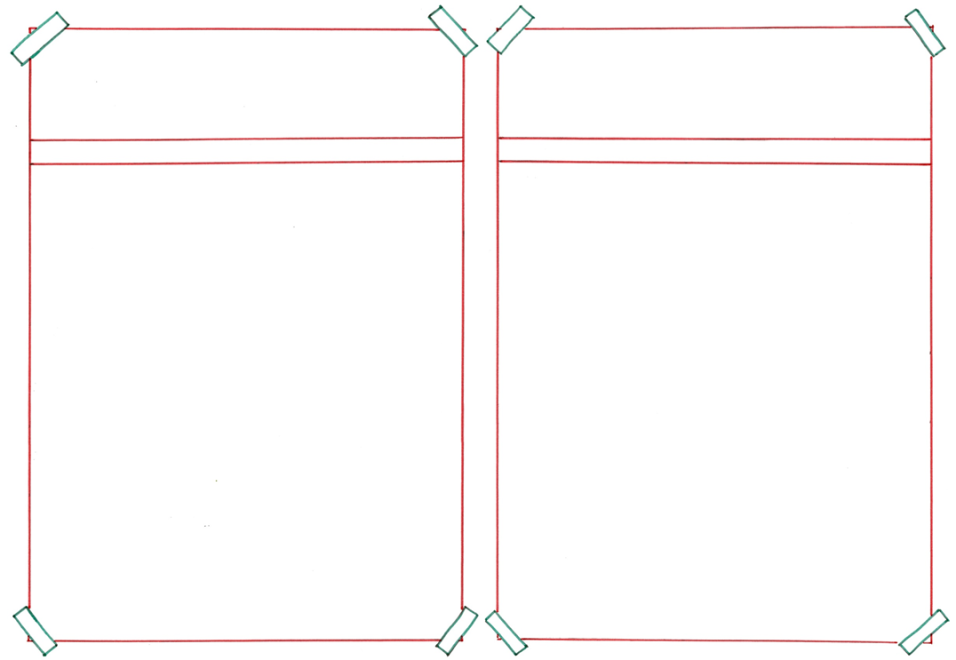 ten koste gaan van
ten bate van
= nadelig zijn voor
 





  
Zijn drang om te rijden moet niet ten koste gaan van andere weggebruikers.
= gunstige gevolgen hebben





Het is slim om over je gevoel te praten ten bate van je mentale gezondheid.
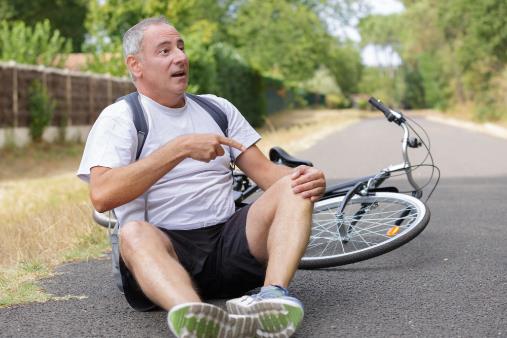 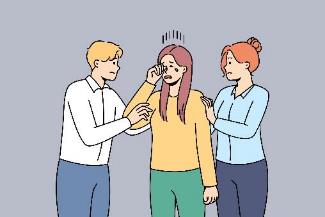 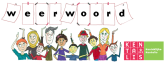 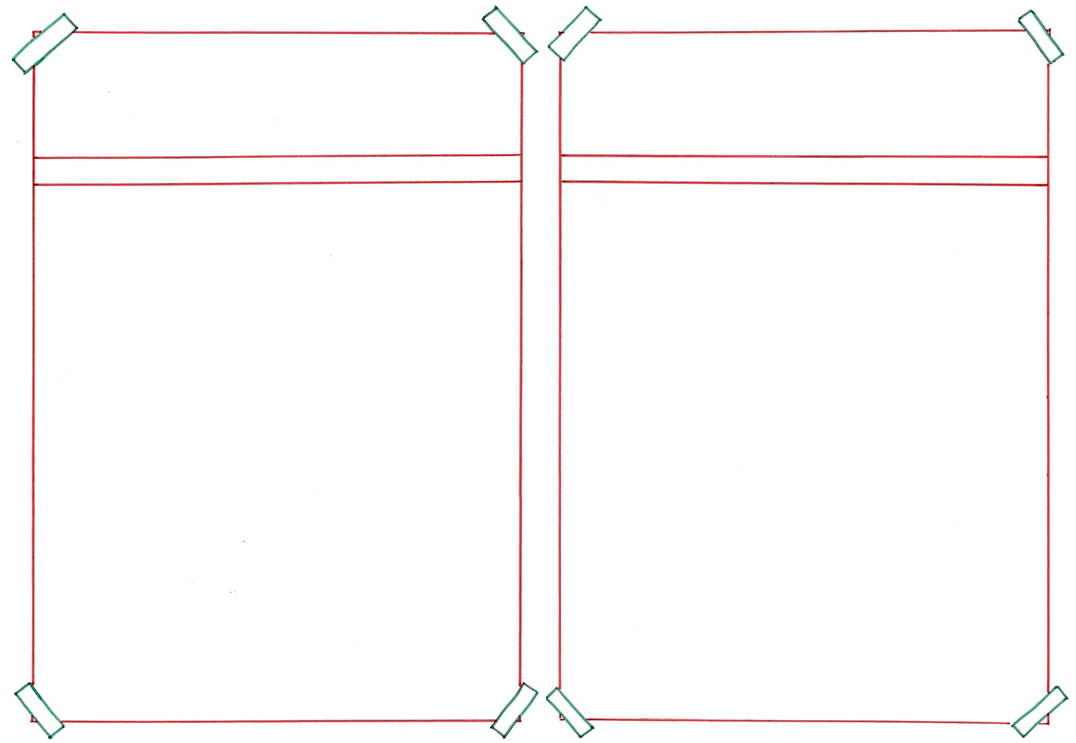 het gebrek
de perfectie
= zonder fouten of gebreken 
 
 
 
 
  


Deze boomhut is pure perfectie.
= het tekort, iets wat er helaas niet of te weinig is
 
 

 
   
Het is toch echt een gebrek als je niet zo goed ziet.
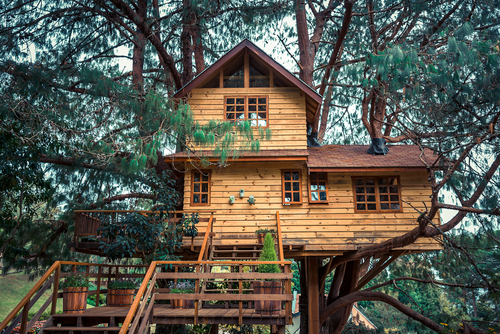 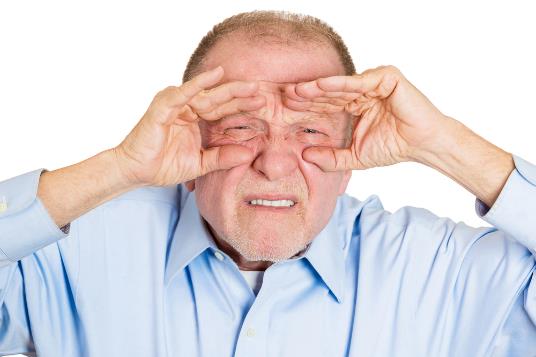 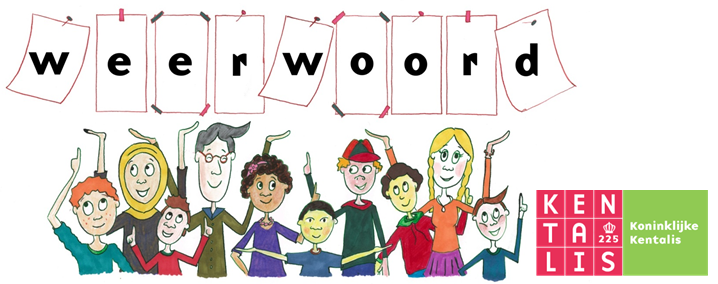 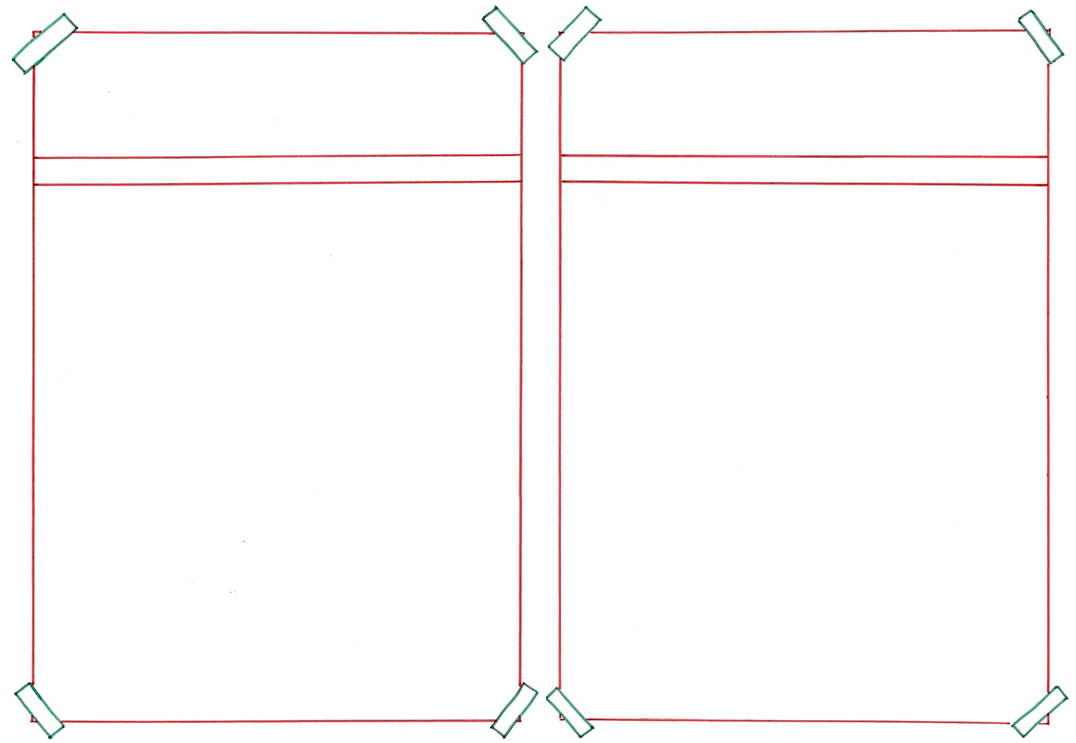 ongehoord
gebruikelijk
= zoals het meestal is 

 
 
 
 
  

Het is gebruikelijk dat mensen vanaf 75 jaar elke 5 jaar gekeurd worden.
= extreem en vreemd

  
 
 

    
Het is ongehoord dat mensen die niet goed kunnen zien mogen rijden.
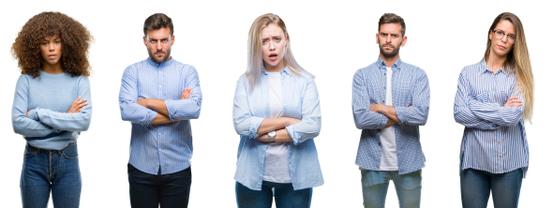 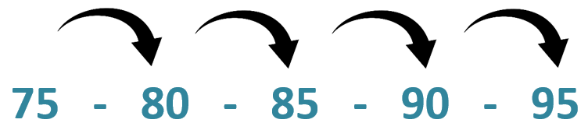 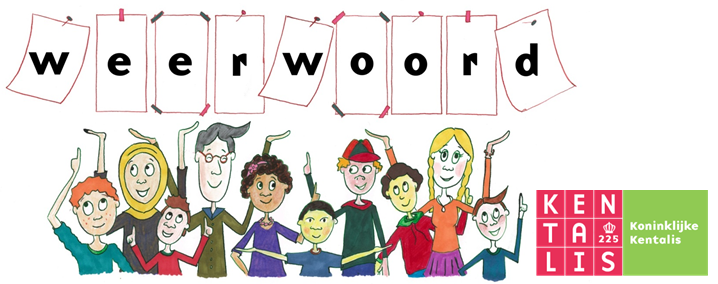 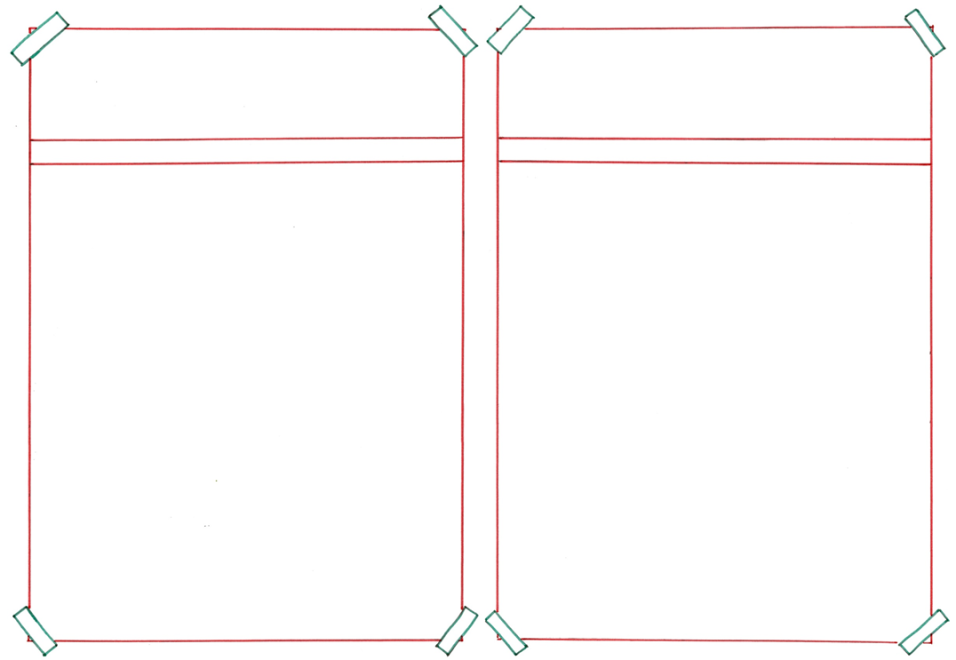 vrij spel
ingrijpen
hebben
= kunnen doen wat je wilt (zonder van iets of iemand last te hebben)
 
 
 





Mijn opa heeft vrij spel om nog 3 jaar te blijven rijden.
= er iets tegen doen


  


       








De bevolking wil dat de regering ingrijpt en stopt met de gaswinning.
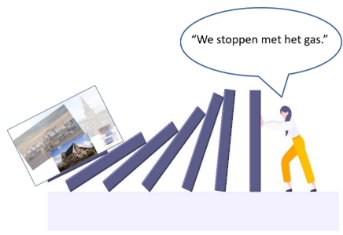 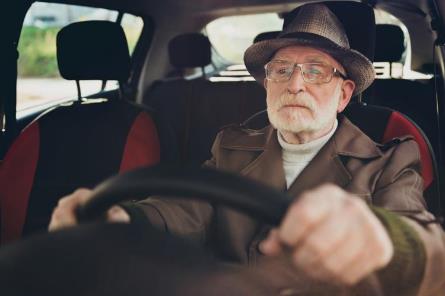 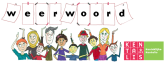 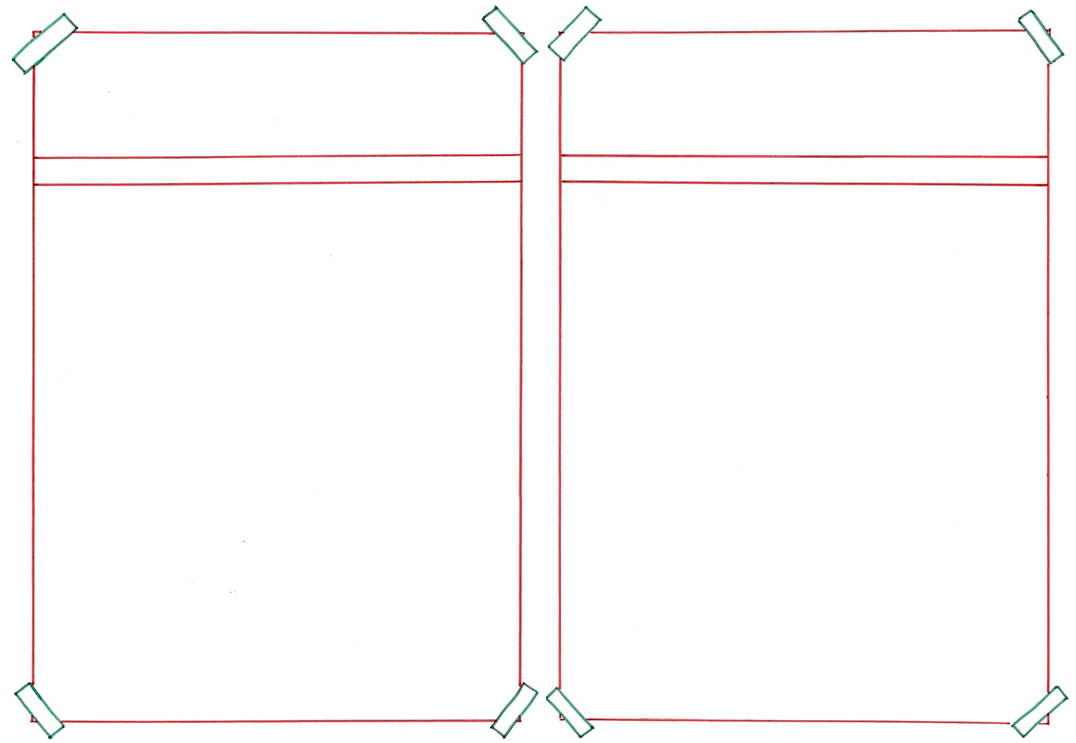 geruststellen
zorgen baren
= ervoor zorgen dat iemand niet meer bezorgd of bang is 
 
 
 
  


Haar moeder kon haar gelukkig geruststellen.
= ongerust maken

  
 
 

 
   
Het baart mij zorgen dat mijn opa nog steeds rijdt.
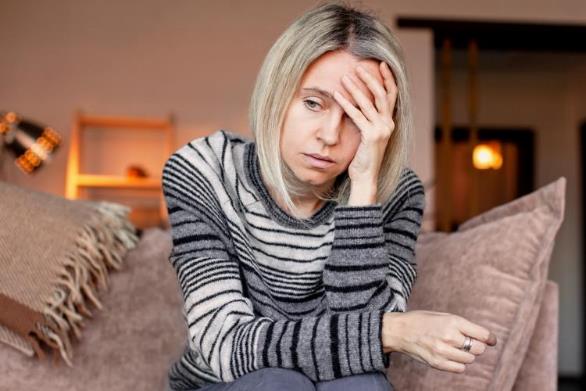 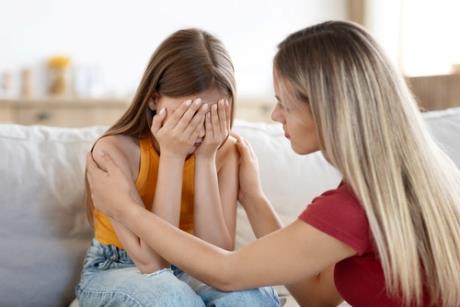 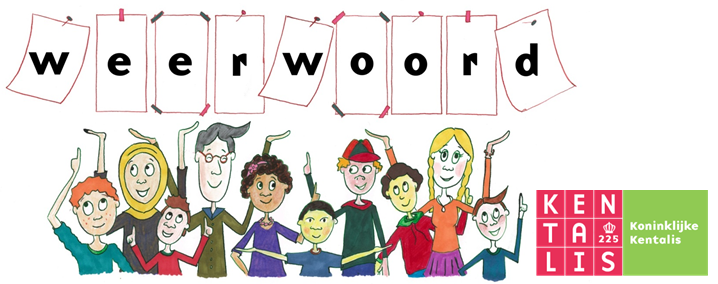 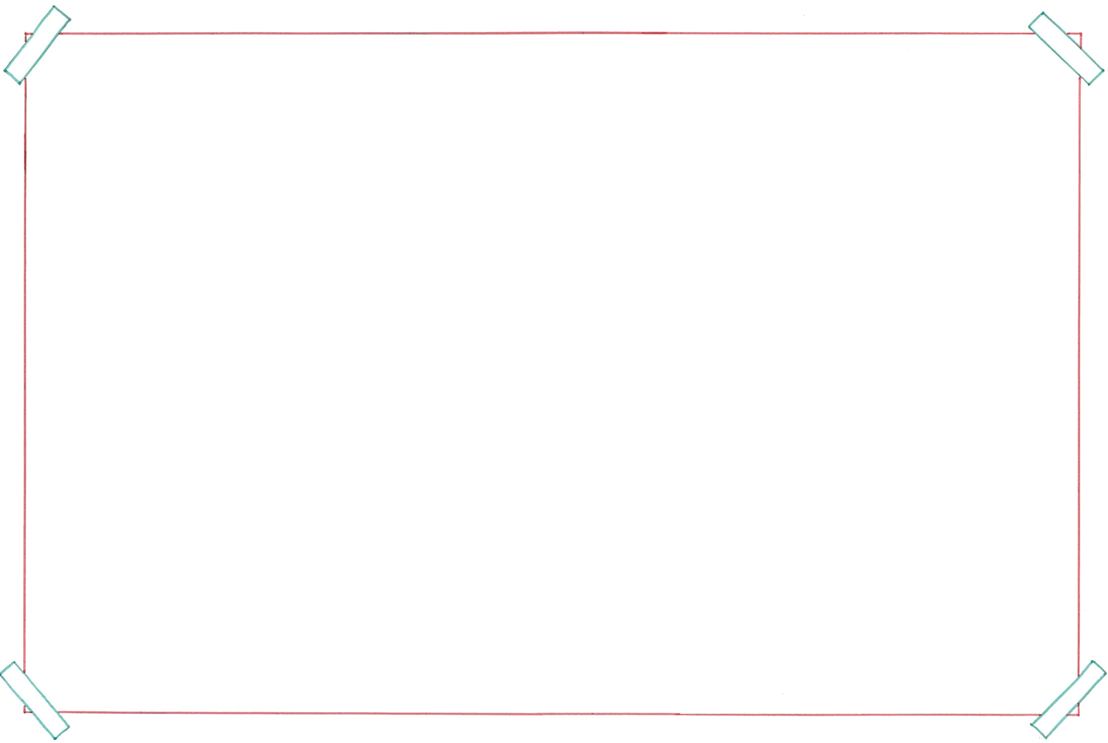 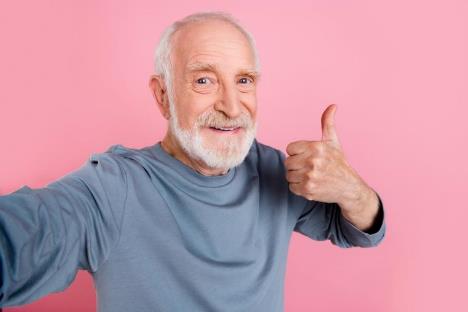 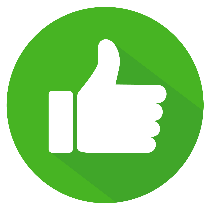 het voordeel
profiteren van
= voordeel hebben van
geluk hebben
gunstig
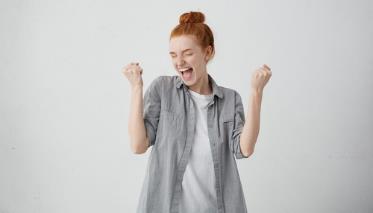 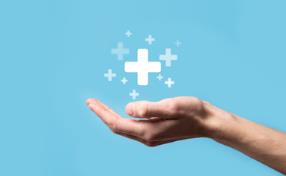 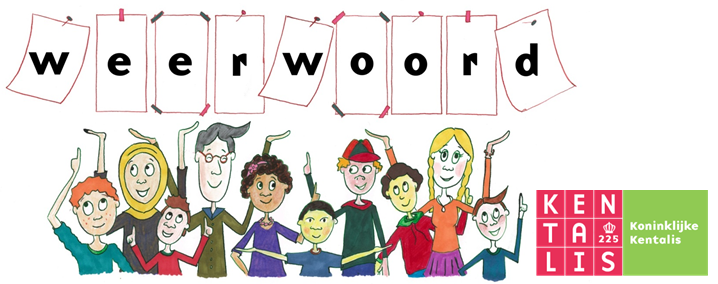 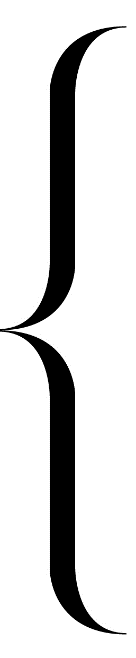 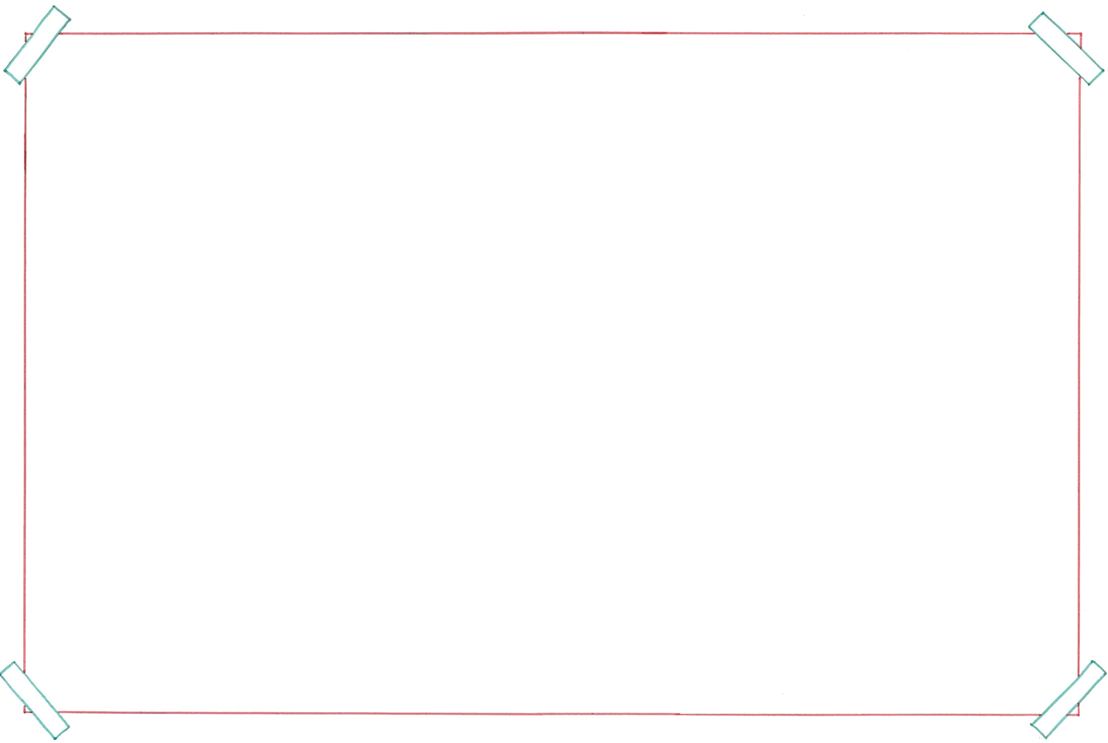 de culturele sector
= alle mensen of bedrijven die bezig zijn met cultuur
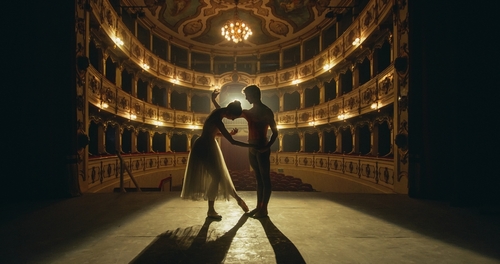 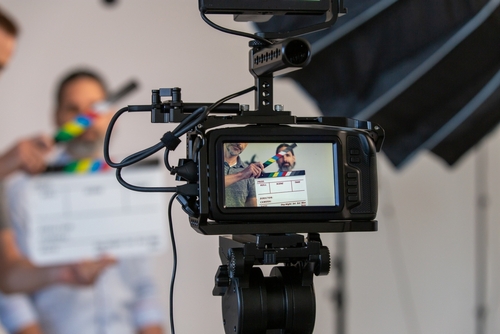 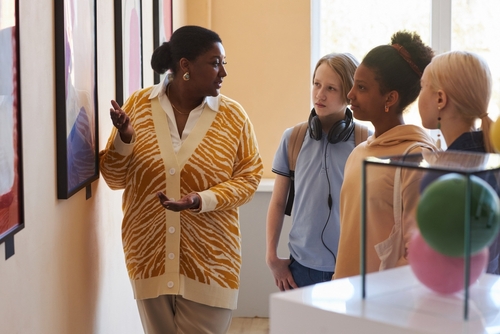 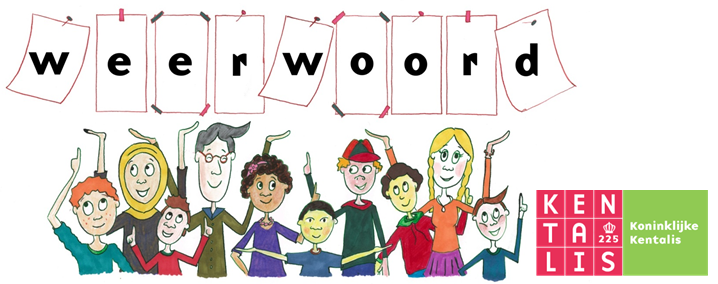